ریاضی هشتم
دوره ی اول متوسطه
فصل 
اول
عدد های صحیح و گویا
یادآوری عدد های صحیح

معرفی عدد های گویا

جمع و تفریق عدد های گویا
ضرب و تقسیم عدد های گویا

مرور فصل اول
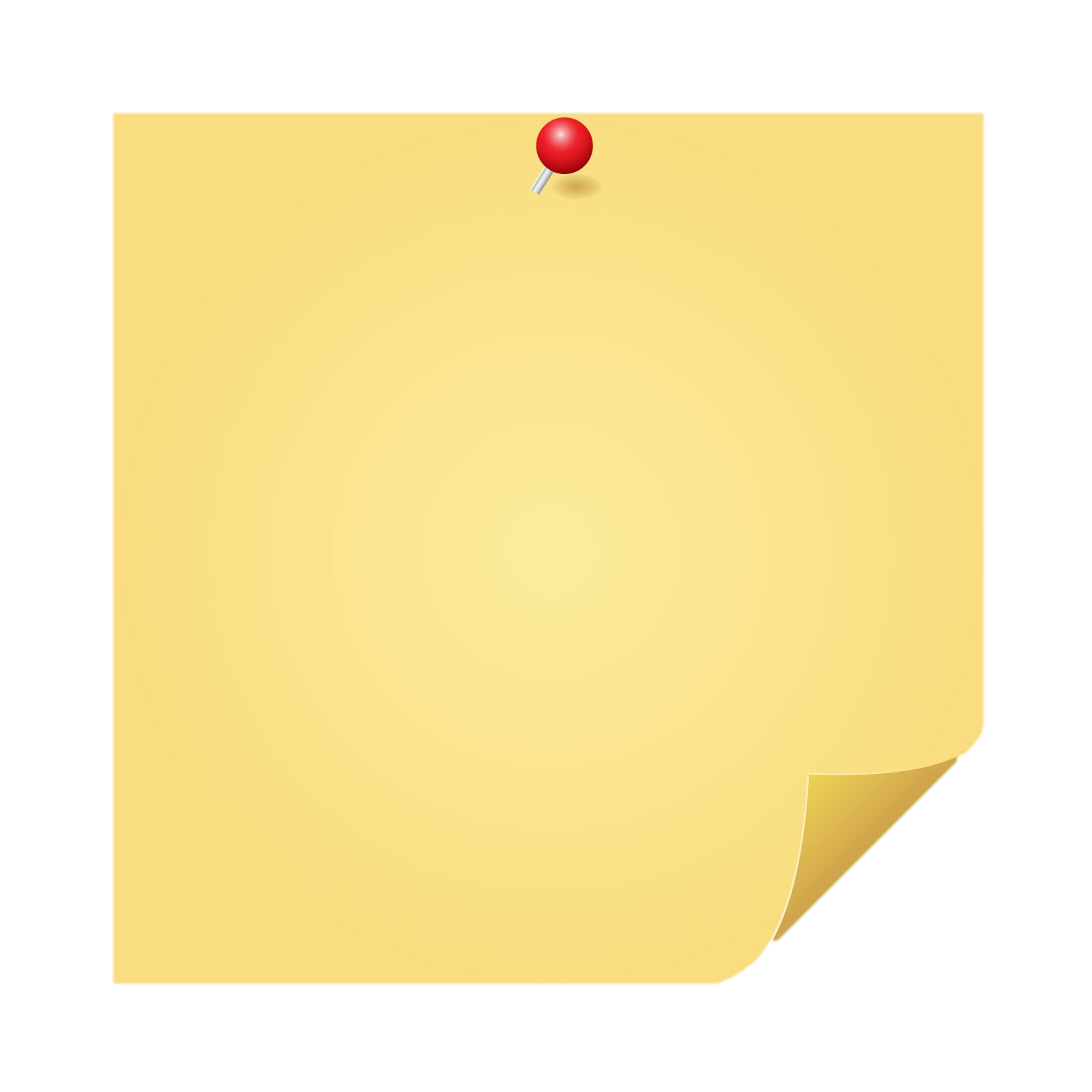 عدد های گویا در زندگی واقعی و نیز درعلومی چون ریاضیات و فیزیک کاربردهای فراوانی دارند.ما بسیاری از اندازه ها را با عدد های کسری واعشاری بیان میکنیم.
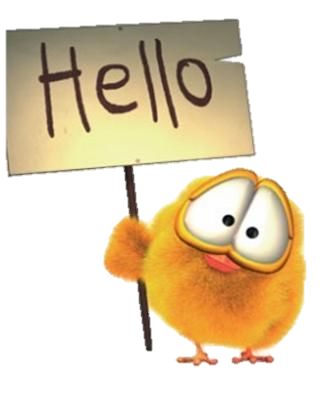 یادآوری عدد های صحیح
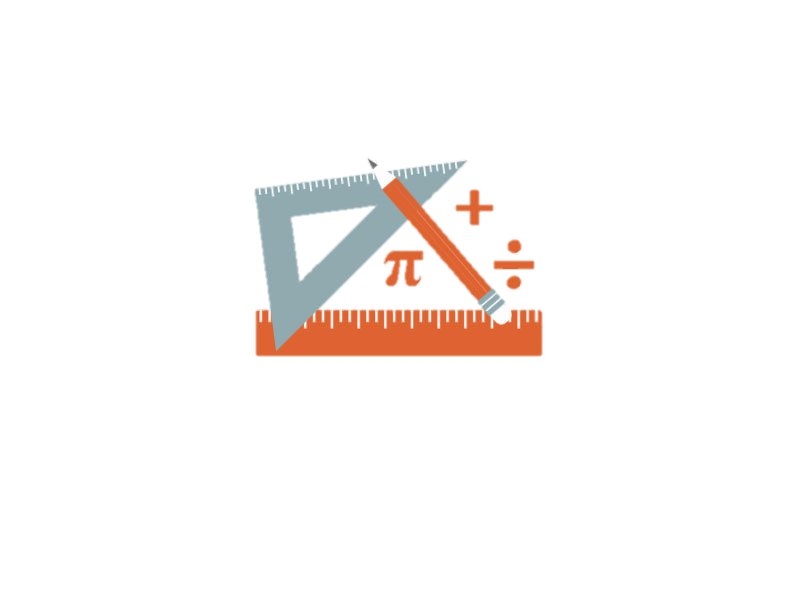 فعالیت:
با انجام دادن تمرین های زیر ،آنچه را در سال گذشته درباره عدد های صحیح یاد گرفته اید، مرور کنید.
2-
3-
2+
1-برای هر حرکت روی محور یک عدد بنویسید.
0
1-
1
2
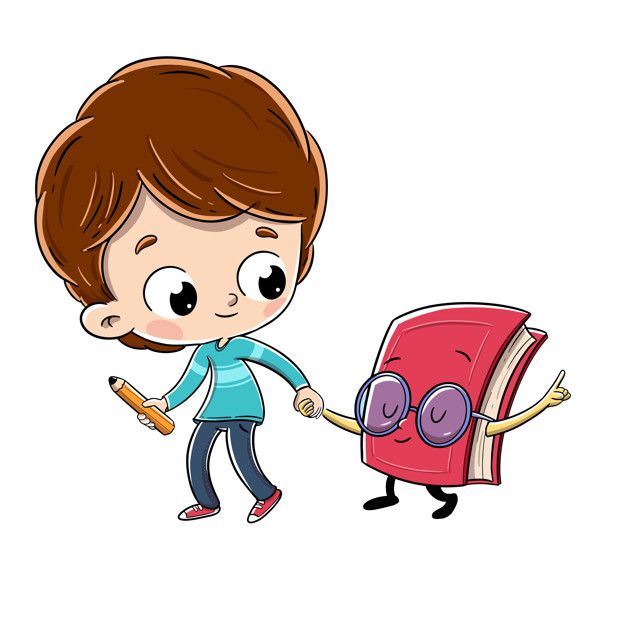 0
30-
10-
10+
0
30
40
10
20
10-
20-
2- جدول زیر را مانند نمونه کامل کنید.
8
5-
3
4-
(7-)-
6
0
6-
0
3-
5
4
8-
7
3- حاصل عبارت های زیر را به دست آورید.
6-
4 -
12-
4-
12-
6-
2
21-
4- حاصل عبارت ها را با توجه به ترتیب عملیات به دست آورید.
15-
24-
8-
28- =
23- =
1-
12-
1-
4-
2
3- =
13- =
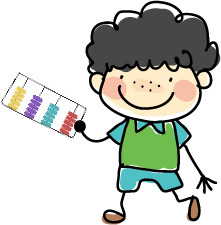 5- عبارت
را چهار دانش آموز محاسبه کرده اند. راه حل هر یک را توضیح دهید.
*توضیح :جا به جایی در این حالت مشکل است.
35-
=
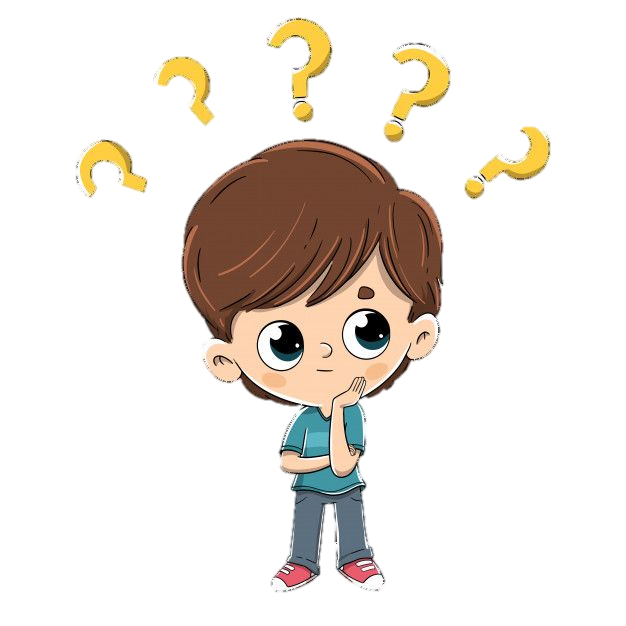 35-
=
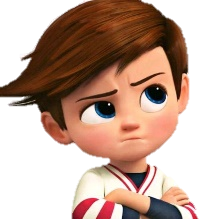 *توضیح:احتمال اشتباه خیلی زیاد است.
راه حل علی
راه حل مجتبی
شما کدام راه حل را میپسندید؟چرا؟
آیا راه حل دیگری برای پیدا کردن این عبارت سراغ دارید؟
*وقت گیر و طولانی
-
4
3
40-
3-
+
3
7
30+
7+
35- =
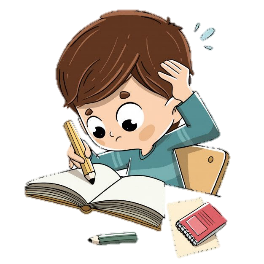 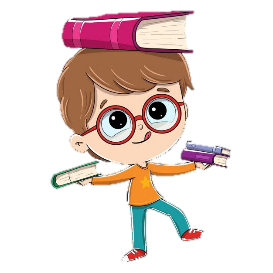 -
2
9
20+
9+
راه حل مرتضی
30-
5-
*به نظر مناسب تر است.
راه حل مصطفی
35- =
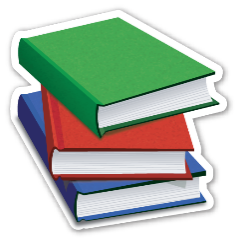 کار در کلاس:
1- حاصل عبارت های زیر را با روش مورد نظر خود بیابید.
=
-
1-
4-
5+
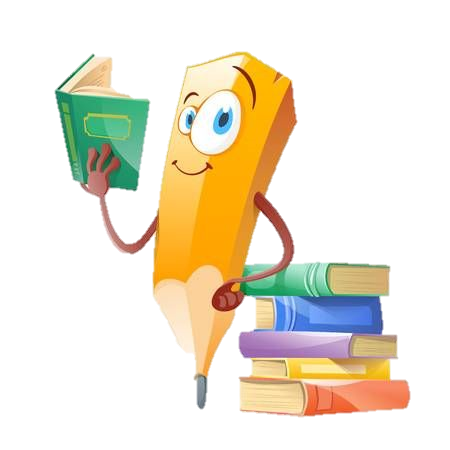 44-
2- حاصل عبارت
را به دو روش حساب کرده ایم .کدام درست و کدام نادرست است ؟توضیح دهید.
×

*در محاسبات حتما به علامت عدد دقت شود.
3- قبل از انجام دادن محاسبات در عبارت های داده شده خوب دقت کنید و با دسته بندی مناسب ،راه ساده ای را پیدا کنید. راه حل خود را با راه حل دوستانتان مقایسه کنید و آنگاه با ماشین حساب ،درستی پاسخ های خود را بررسی کنید.
صفر
صفر
21
4- یکی از ریاضی دانان بزرگ در کودکی جمع عدد های 1 تا 100 را با روشی ابتکاری محاسبه کرد.
101
101
چند جفت عدد باهم جمع شده اند؟
نصف تعداد یعنی 50 جفت
101
101
حاصل جمع هر جفت عدد چند است؟
حاصل عبارت چند میشود؟
5050
0
5- حاصل عبارت های زیر را به دست آورید و روش کار را توضیح دهید.
12-
6
صفر
2-
(1-1)
اگر دقیق به این عبارت نگاه کنیم در این عبارت جایی 0=(1-1) را داریم  و حاصل ضرب هر عددی در صفر ، صفر می شود.
6- ابتدا در مربع های خالی علامت های ((+)) و ((-)) بگذارید، سپس عبارت داده شده محاسبه کنید و همه عدد های صحیح ممکن را که به دست می آیند از کوچک به بزرگ مرتب کنید.
-
-
-
+
-
+
+
+
(7)+
2
3-
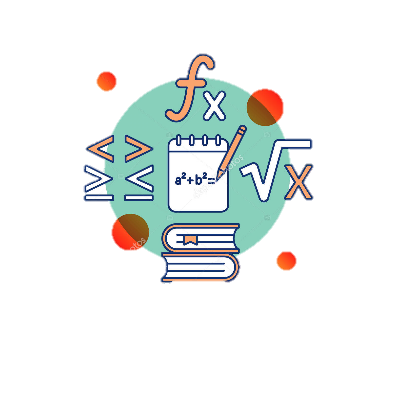 فعالیت:
در جاهای خالی علامت ((+)) و ((-)) را طوری قرار دهید که حاصل عبارت زیر بزرگ ترین مقدار ممکن شود.
(6-)
(3+)
5-
(9-)
_
_
+
13 =
در زیر 4 پاسخ به این سوال داده شده است که فقط یکی از آن ها درست است.آن  را مشخص کنید و دلیل نادرست بودن پاسخ های دیگر را هم توضیح دهید.
پاسخ اول:
+
+
=
=
+
17-
9-3+6-5-
پاسخ دوم:
_
+
+
9-3-6-5-
=
=
23 -

پاسخ سوم:
=
-
9+3+6+5-
+
13
=
-
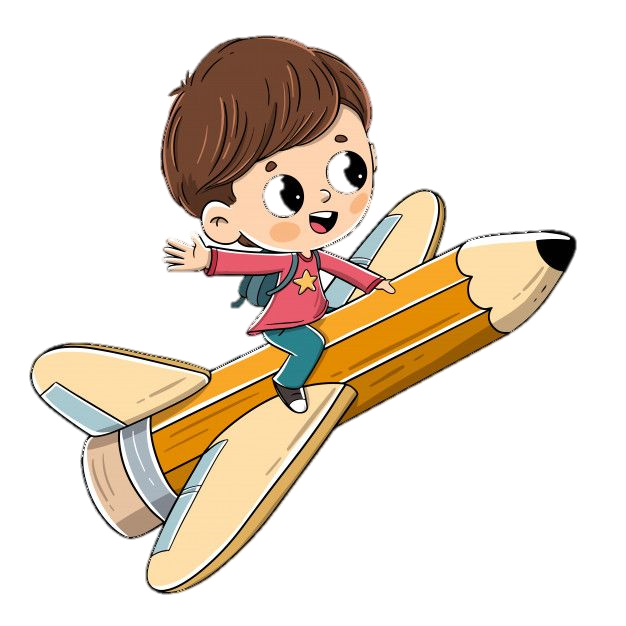 _
پاسخ چهارم:
1
=
=
+
+
9+3+6-5-
5-
(9-)
(6-)
5-
(9-)
(3+)
(6-)
(9-)
5-
5-
(3+)
(6-)
(9-)
(6-)
(3+)
(3+)
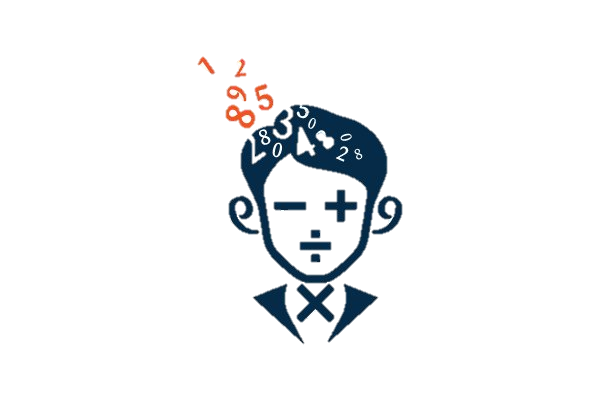 تمرین:
1- عدد های خواسته شده را بنویسید.
الف) عدد های صحیح بین 3 و 5- را بنویسید.
2 و 1 و 0 و 1- و 2- و 3- و 4-
ب) عدد های صحیح کوچک تر از 4- را بنویسید.
5- و 6- و 7- و ...
ج) عدد های صحیح بزرگ تر از 3- را بنویسید.
2- و 1- و 0 و 1 و 2 و...
2- مانند نمونه جدول  را کامل کنید.
0
3
3+
عدد
×
×
×
طبیعی
×
×
صحیح
3- حاصل عبارت های زیر را به دست آورید.
2 =
0=
10- =
4-=
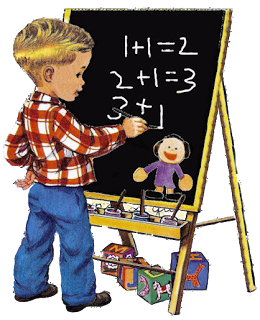 17- =
10- =
4_ هر یک از عبارت های زیر چه عددی را نشان میدهد؟
1-
بزرگ ترین عدد صحیح منفی:
1
کوچک ترین عدد طبیعی:
1+
کوچک ترین عدد زوج طبیعی:
کوچک ترین عدد صحیح مثبت:
2
بزرگترین عدد زوج طبیعی سه رقمی:
کوچک ترین عدد فرد طبیعی :
998
11
5-جدول زیر را کامل کنید،طوری که حاصل جمع عدد های هر ردیف با مجموع عدد های هر ستون و هر قطر مساوی باشد.
6- =
6- =
6- =
6- =
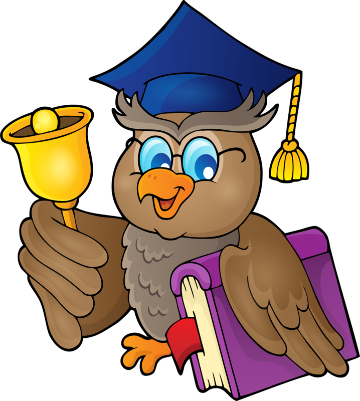 6
6- =
8-
4-
2-
6- =
2
6-
6- =
10-
0
4
معرفی عدد های گویا
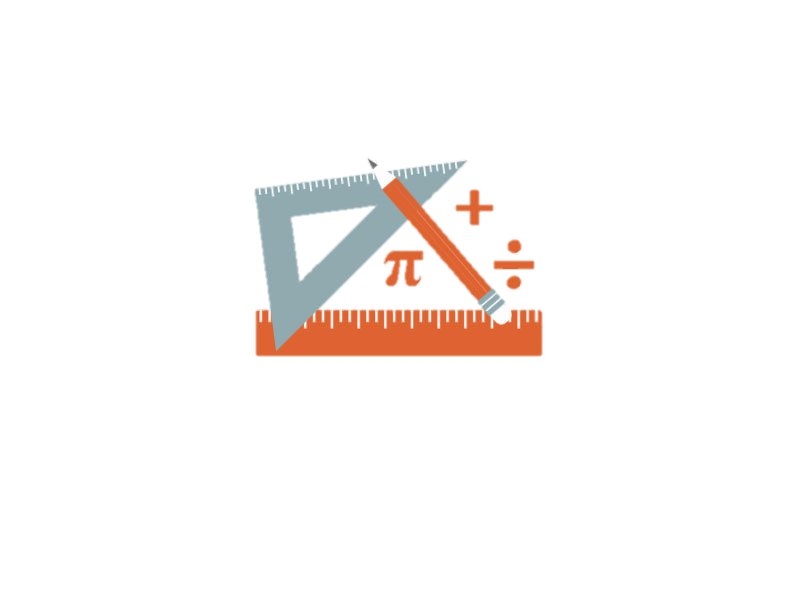 فعالیت:
1_نقطه هایی که روی محور مشخص شده اند، چه عدد هایی را نشان میدهند؟
1-
2-
2+
1+
0
1+
2+
1-
0
1-
2
2-
0
2- قرینه هر عدد را روی محور پیدا و تساوی ها را مانند نمونه کامل کنید.
=
2+
2+
1-
0
0
2-
1+
1+
1-
2-
1-
2+
2-
1
0
2-
1-
2+
0
1
3- به این ترتیب میتوانید قرینه تمامی کسر هایی را که با آن آشنا شده اید بنویسید.
0=
قرینه صفر
4- کسر هارا به عدد مخلوط و عدد مخلوط را به کسر تبدیل کنید.
5- نقطه هایی که روی محور مشخص شده اند،چه عدد هایی را نمایش میدهند؟ از این عدد ها کدام صحیح و کدام غیر صحیح اند؟
2
1-
2-
0
1
2
عدد های صحیح:
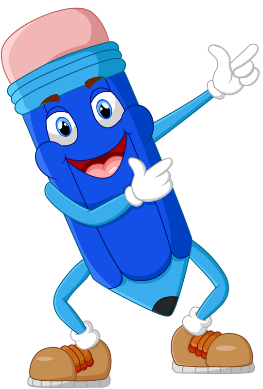 عدد های غیر صحیح:
6-نقطه های مشخص شده روی محور ها چه کسرهایی را نشان میدهند؟آیا این سه کسر باهم مساوی اند نتیجه را به صورت تساوی کسر ها بنویسید.
1
0
=
=
1-
0
1-
1
ب) تساوی کسر های زیر را روی محور نشان دهید.
1-
0
1
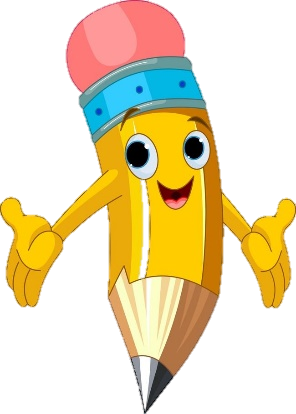 7- مقدار
x
را به دست آورید.
=
=
=
x 10=
=
x 28=
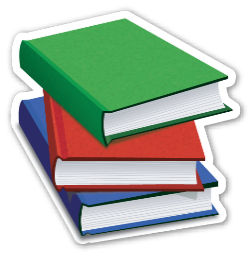 کار در کلاس
1- کسر های زیر را تا حد امکان ساده کنید.
18- =
2- عقربه چه عددی را نشان میدهد؟ بنویسید.
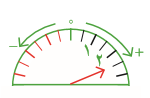 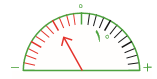 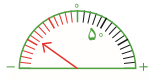 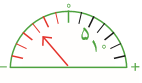 10-
90-
3- به کمک محور عدد های زیر را از کوچک به بزرگ و از چپ به راست مرتب کنید.
و
و
و
و
و
برای مقایسه اعداد کسری بهتر است ابتدا آن ها را هم مخرج کرده و سپس باهم مقایسه کنیم.
0
2
،
،
،
،
،
>
>
0
>
>
>
2
4- در جاهای خالی علامت مناسب <  = > بگذارید.
<
=
<
5- هر یک از عدد ها را در جدول زیر در جای خود قرار دهید و جدول را کامل کنید.
و
و
و
و
و
و
و
و
کوچک تر از 3-
بین 3- و 2-
بین 1- و 0
بین 0 و 1
بین 2- و 1-
بین 1 و 2
بزرگ تر از  2
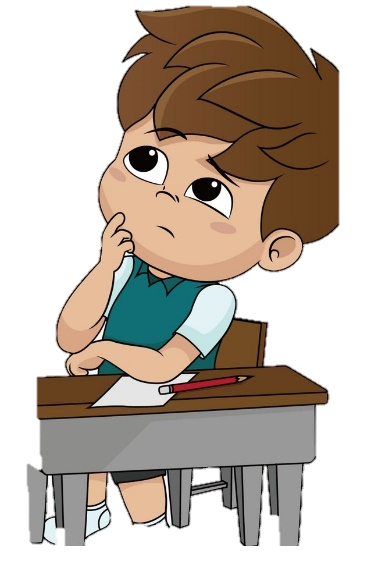 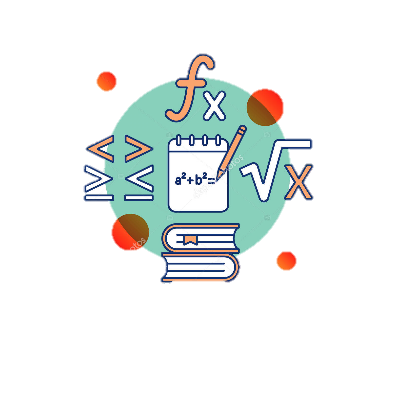 فعالیت:
1- روی محور رو به رو فاصله بین عدد های یک و دو را به دو قسمت مساوی تقسیم کرده ایم،
نقطه مشخص شده چه عددی را نشان میدهد؟
1-
0
1
2
2- اگر فاصله عدد های 1 تا 2 را به 3 قسمت تقسیم کنیم ،
نقطه های مشخص شده چه عدد هایی را نشان میدهند؟
2
1-
0
1
4- در شکل زیر فاصله بین دو عدد 1و 2 را به 10 قسمت مساوی تقسیم کرده ایم،اما آن را بزرگ تر رسم کرده ایم تا شما نقطه ها را بهتر ببینید.اکنون مانند نمونه مشخص کنید هر نقطه چه عددی را نشان میدهد؟
1
2
3- چگونه میتوانیم بین دو عدد 1 و 2 ، تعداد بیشتری عدد کسری بنویسیم؟ توضیح دهید.
میتوانیم آن را به صد قسمت مساوی تقسیم کنیم
بله
5- آیا میتوانیم بگوییم بین دوعدد 1 و2 عدد های بیشماری وجود دارد؟
بله
آیا همین نتیجه را میتوان برای عدد عای 1- و 2- نیز تکرار کرد؟
بی شمار
بین هر دو عدد صحیح چند عدد کسری هست؟
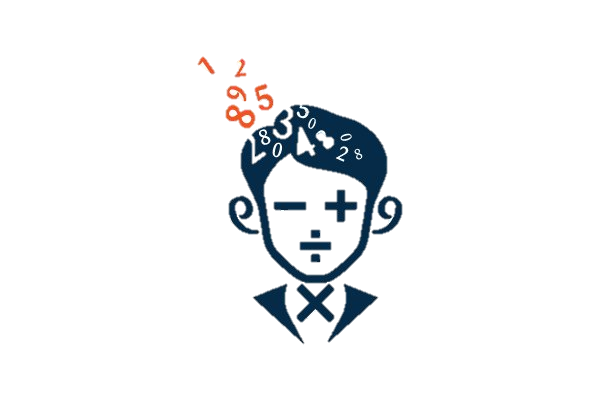 تمرین:
با توجه به محور های رو به رو و تقسیم شدن فاصله  بین دو عدد 0 و 1- کسرهای مختلفی بین این دو عدد بنویسید.
0
1-
1-
0
1-
0
توضیح دهید چگونه بین هر دو عدد کسری هم می توانیم کسرهای بی شماری پیدا کنیم؟
تقسیم فاصله بین کسر ها به قسمت های مساوی و ادامه دادن اینکار به صورت مداوم
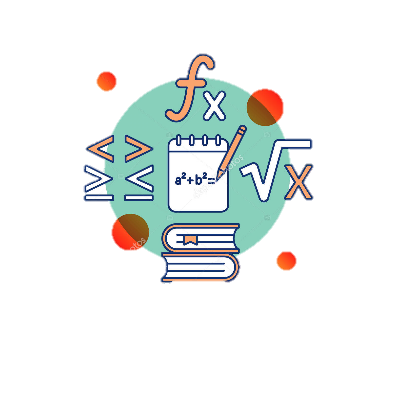 فعالیت:
1-چگونه میتوانیم بوسیله بردار هایی که در شکل نمایش داده شده اند، درستی تساوی هارا نتیجه بگیریم؟ توضیح دهید.
0
1
2
2-
1-
3-
0
2- مانند نمونه کسر مساوی هر کسر را بنویسید.
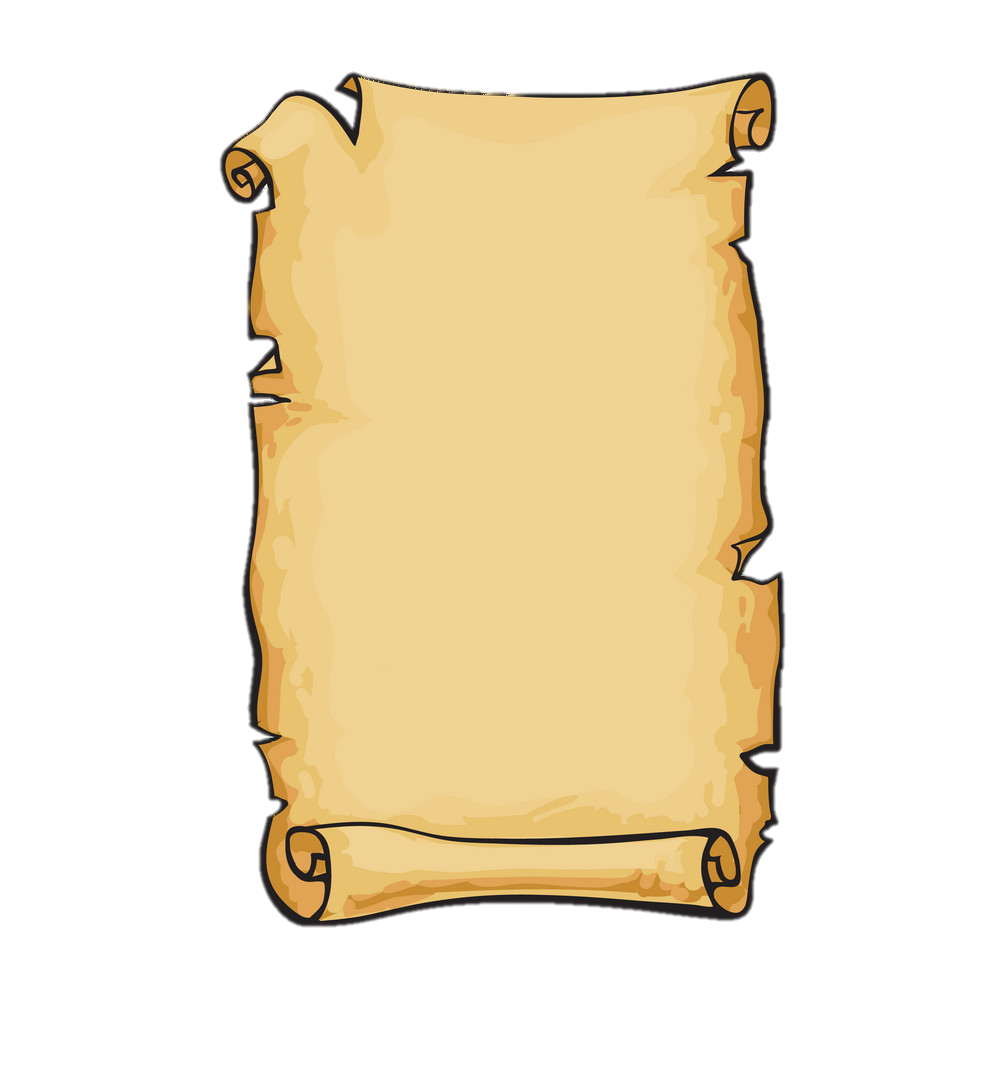 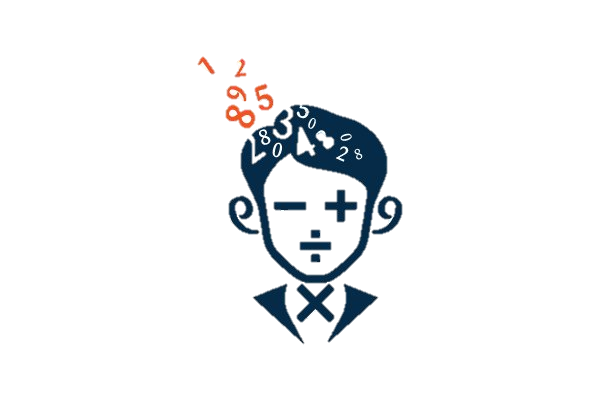 تمرین:
1- آیا میتوان گفت هر عدد صحیح و هر عدد طبیعی نیز عددی گویا است؟
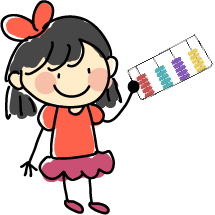 بله زیرا هر عدد طبیعی و صحیح را میتوانیم شکل یک کسر علامت دار بنویسیم.
2- هر یک از کسر های سطر اول را به کسر مساوی اش در سطر دوم وصل کنید.
2- جدول زیر را مانند نمونه کامل کنید.
عدد
0
نوع
×
×
×
×
×
×
طبیعی
×
×
×
صحیح
×
×
گویا
4- ابتدا علامت هر عبارت را تعیین و سپس آن را ساه کنید.
-
جمع و تفریق عدد های گویا
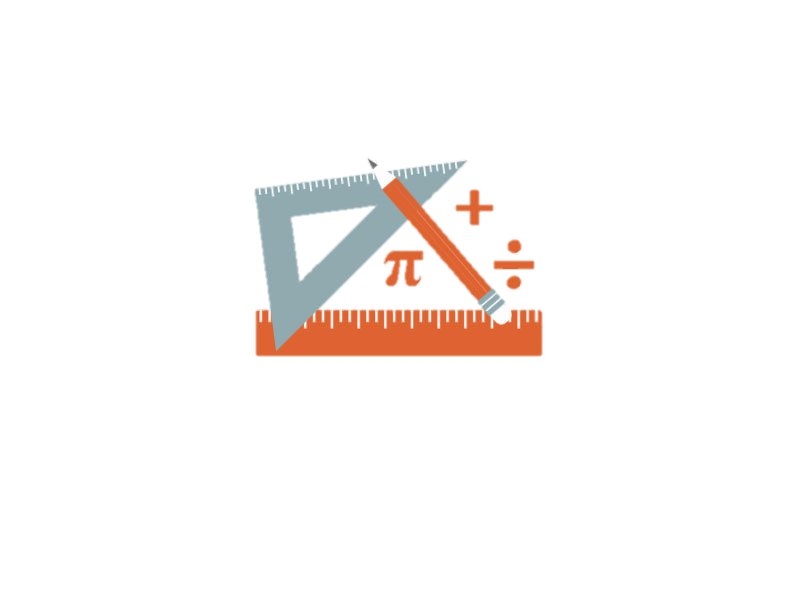 فعالیت:
1- با توجه به درس سال گذشته برای حرکت های روی محور ، یک جمع عدد های صحیح بنویسید.
3-
3+
5-
2-
0
1-
3-
2-
1-
0
1
2
3
4
5-
2-
3-
4-
+
5-=
+
2-=
2- با توجه به سوال یک برای هر حرکت روی محور عددی بنویسید.
2-
0
2
2-
1-
1
2
1-
0
1
1-
1
1-
0
1-
0
1
2
3- برای محور های زیر مانند نمونه ، یک جمع با عدد های گویا بنویسید.
2
0
1
3
1-
3-
3-
2-
2
0
3
2-
1
1-
+
2 =
0
0
0
0
3-
3-
3-
3-
3
3
3
3
1-
1-
1-
1-
2
2
2
2
2-
2-
2-
2-
1
1
1
1
+
+
+
3 =
+
4- عبارت های زیر را مانند نمونه به صورت جمع عدد گویا بنویسید.
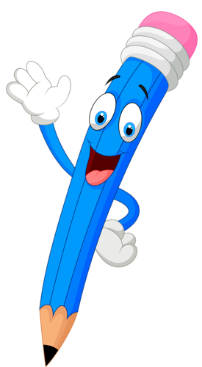 5- مانند نمونه عدد ها را ابتدا به طور تقریبی به نزدیک ترین عدد ممکن گرد کنید، سپس حاصل عبرت را به دست آورید.
0
3-
3
1-
2
2-
1
3-
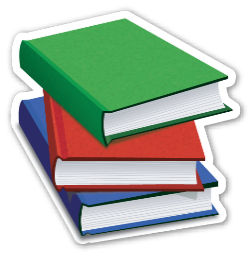 کار در کلاس
به کمک محور حاصل عبارت های زیر را به دست آورید.ابتدا تفریق هارا به صورت جمع بنویسید.
0
2-
1-
2
1
1
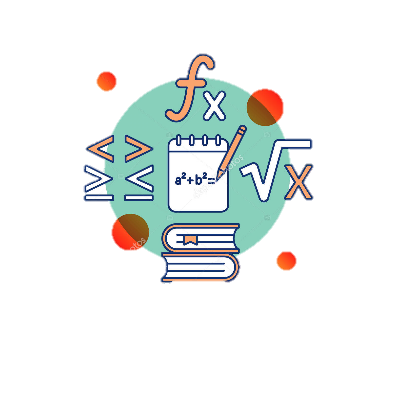 فعالیت:
1- برای هر کدام از محور ها تساوی جمع بنویسید.
0
2-
1-
1
2
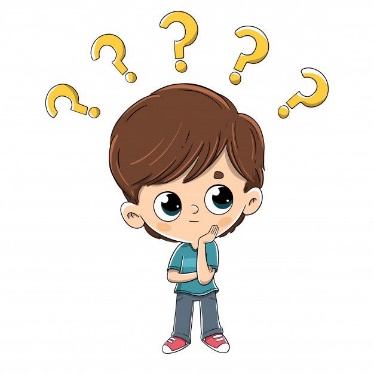 +
0
2-
1-
2
1
1
1-
0
حاصل عبارت روبه رو را به دست آورید و با حاصل جمع بالا مقایسه کنید.
حاصل یکی است
با توجه به تساوی های زیر توضیح دهید که چگونه میتوانیم حاصل جمع و تفریق دو عدد گویا را با استفاده از جمع و تفریق دو عدد صحیح به دست آوریم؟
2- مانند نمونه ابتدا مخرج هارا یکی کنید. سپس جمع و تفریق ها را انجام دهید.
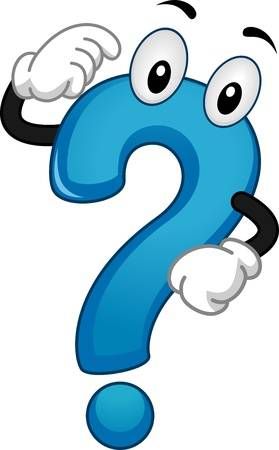 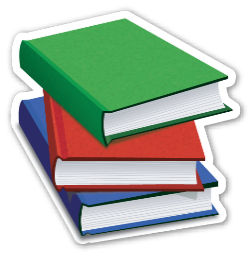 کار در کلاس
1- مانند نمونه حاصل هر یک از عبارت ها را به دست آورید.
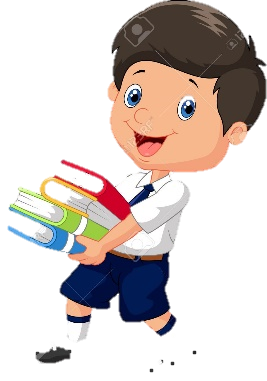 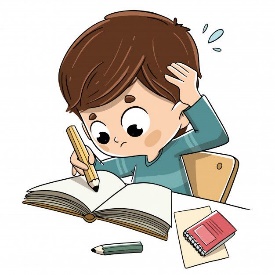 0
2- حاصل عبارت های زیر را به دست آورید.
حالا مانند نمونه، هر عدد مخلوط را به صورت دو عدد صحیح و کسری دربیاورید و باهم جمع کنید.
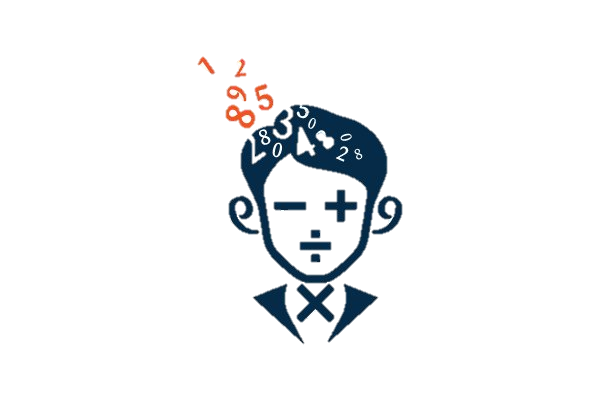 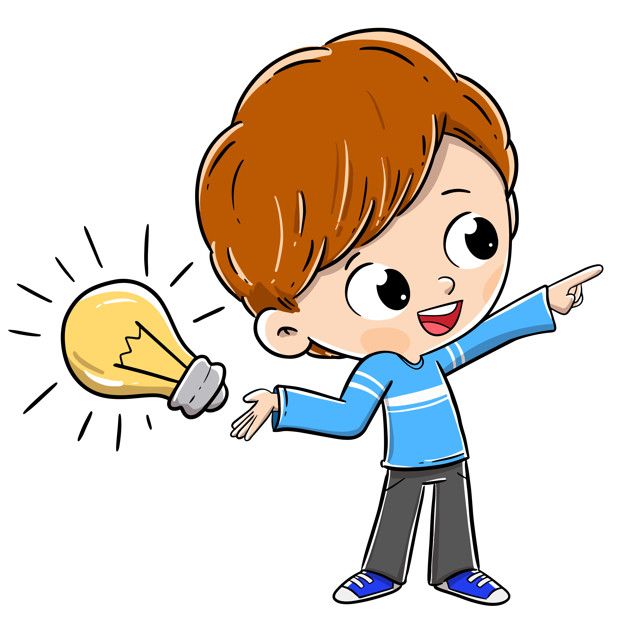 تمرین:
1- حاصل عبارت هارا به دست آورید.
2-حاصل عبارت ها را به دست آورید.
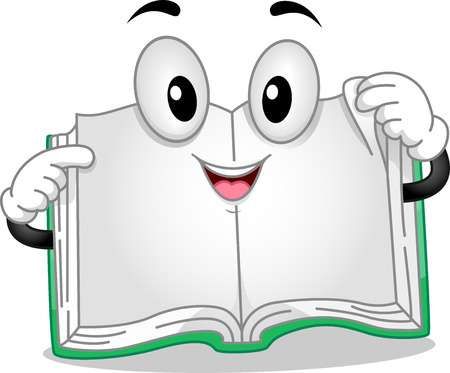 بین این تساوی ها چه رابطه ای میبینید؟
3- حاصل عبارت های زیر را بنویسید.
4- به کمک الگویابی ،جاهای خالی شکل را پر کنید.
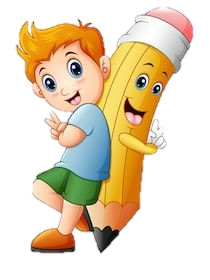 ضرب و تقسیم عدد های گویا
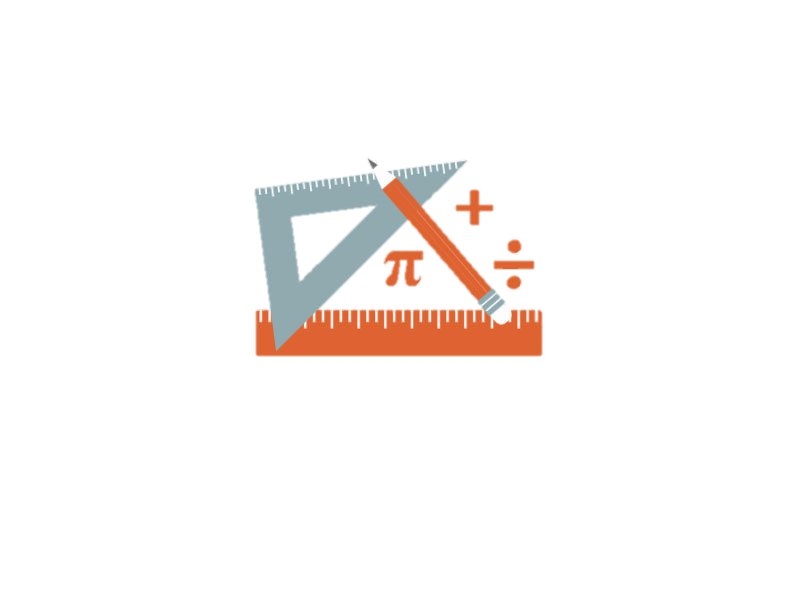 فعالیت:
1- مانند نمونه ضرب عدد های گویا را به ضرب عدد های صحیح تبدیل کنید.با توجه به حاصل عبارت جدول را برای ضرب دو عدد گویا کامل کنید.
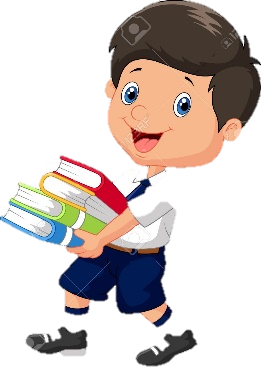 2- با توجه به جدول بالا ،ابتدا علامت حاصل ضرب را پیدا کنید،سپس،مانند نمونه به ضرب کسر ها حاصل را پیدا کنید.
1
3
1
2
3-
2-
1
1
1
1
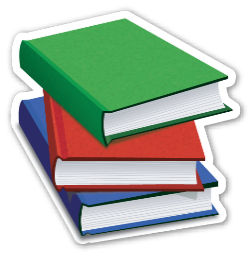 کار در کلاس
با توجه به نتیجه ای که از فعالیت قبل گرفتید،حاصل عبارت های زیر را به دست آورید.
1
1
1
2
3
3
5
4
1
3
1
1
3
1
1
2
1
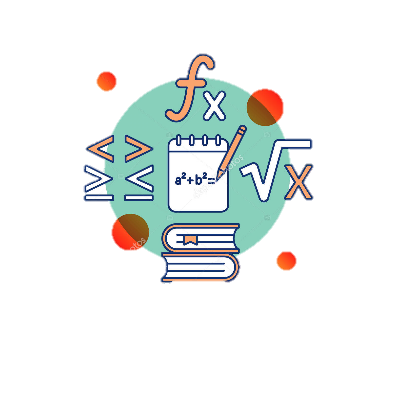 فعالیت:
3-
برابر با
1- معکوس کسر
است،معکوس عدد های گویای زیر را بنویسید.
1-
1-
10
مانند نمونه هر عدد بالا را در معکوس خود ضرب کنید.و حاصل را به دست آورید.
1
1
1
1
1
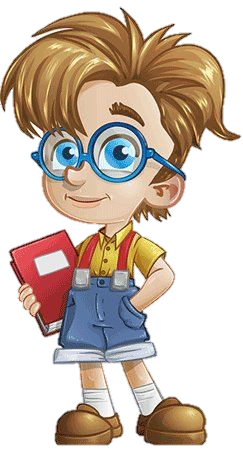 1
1
چه نتیجه ای میگیرید؟
حاصل ضرب هر عدد (به غیر از صفر) در معکوسش برابر یک است.
2- همانطور که میدانید،تقسیم را میتوانیم به ضرب تبدیل کنیم،پس ابتدا مانند نمونه علامت حاصل تقسیم را بگذارید و سپس آن را به ضرب دو عدد تبدیل کنید.
3
3
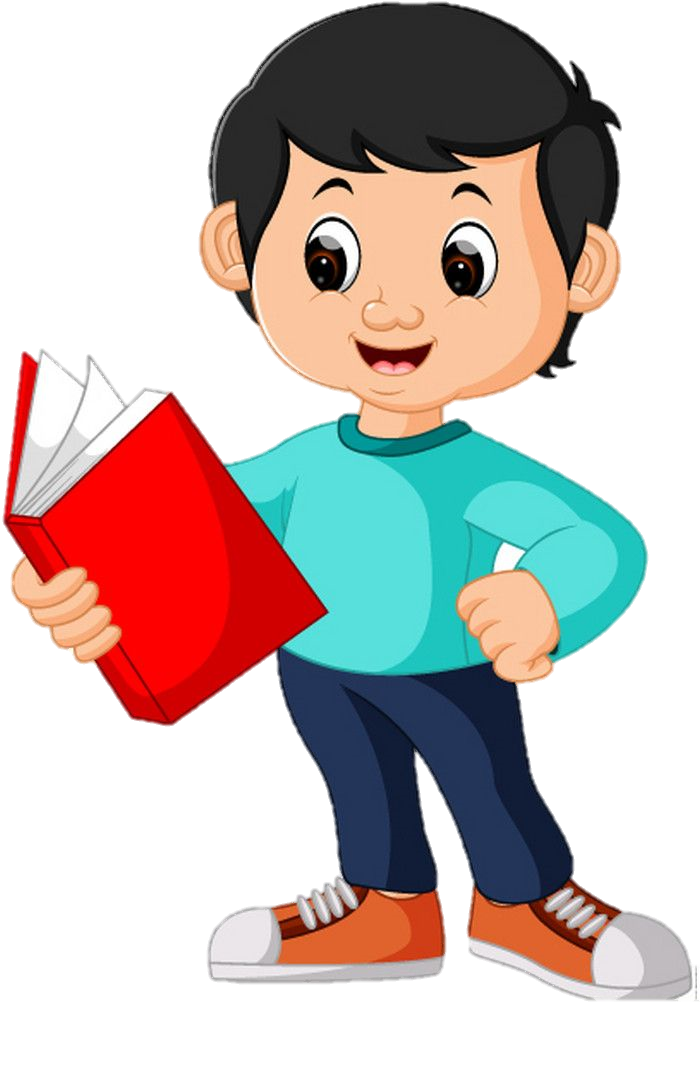 5
4
3
3
2
2
3- جاهای خالی را با کسر مناسب پر کنید.
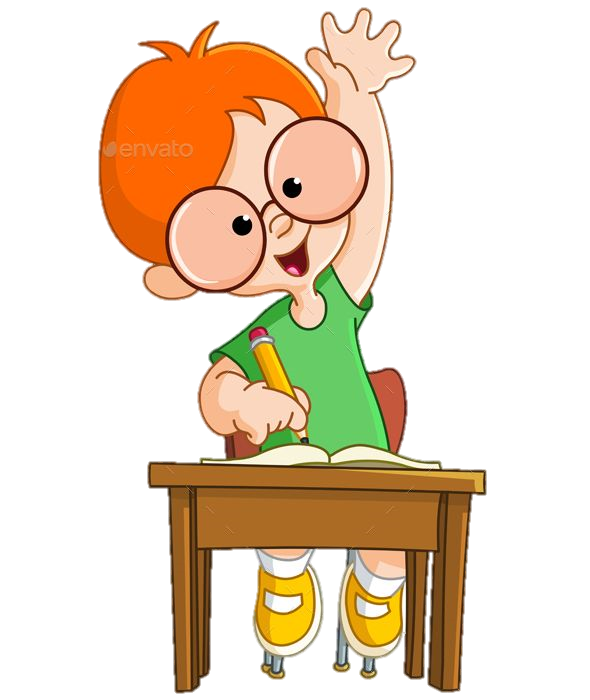 صفر تنها عددی است که معکوس ندارد؛چون کسری که مخرج آن صفر باشد،تعریف نشده است.
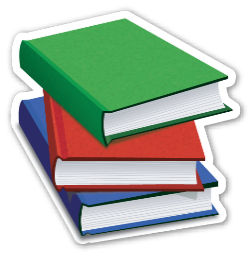 کار در کلاس
1-حاصل تقسیم های زیر را حساب کنید.
2- طرف دیگر تساوی های زیر را بنویسید.
= معکوس
= معکوس
= معکوس
برابر معکوس آن عدد میباشد.
حاصل تقسیم عدد یک بر هر عدد غیر صفر چیست؟توضیح دهید.
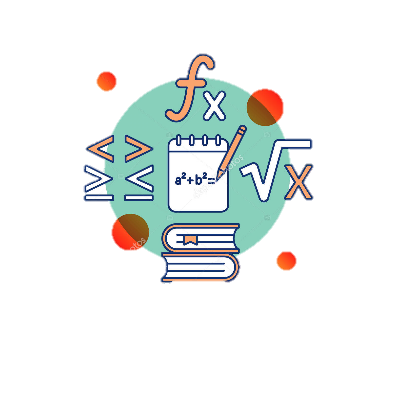 فعالیت:
1- کسر های زیر را مانند نمونه و به کمک ماشین حساب به عددهای اعشاری تبدیل کنید.
تکرار
بین عدد های حاصل چه تفاوتی احساس میکنید؟آیا میتوانید کسر هارا طبقه بندی کنید؟
1- عدد های اعشاری مختوم ( تحقیقی) مانند: 0/125 و 1/25
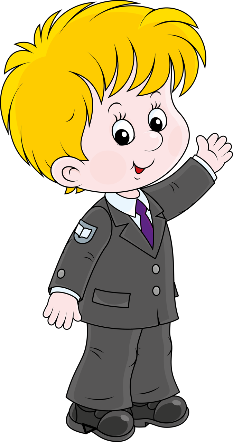 2-عدد های اعشاری متناوب ساده مانند:0/428571428571
3-عدد های اعشاری متناوب مرکب مانند:0/8333
2- مانند نمونه ، ضرب یک کسر در معکوسش را نشان دهید.چگونه میتوانیم از روی شکل نشان دهیم که حاصلضرب کسر در معکوسش، یک میشود؟
1 واحد
میخواهیم حاصل ضرب معکوس
را نشان دهیم.
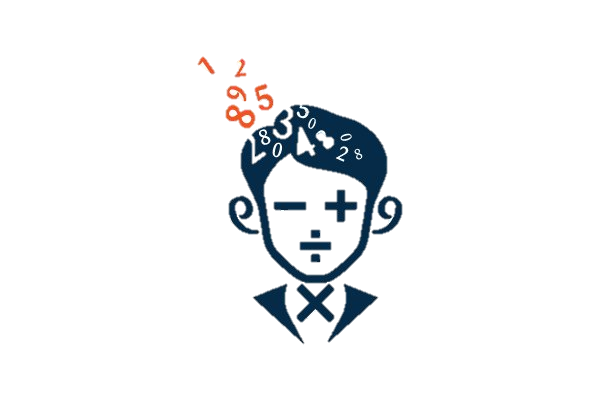 تمرین:
1-حاصل عبارت های زیر را به دست آورید.
2- عدد های زیر را به ساده ترین صورت بنویسید.
3- حاصل عبارت های زیر را به دست آورید.
1
1
1
1-
1
مرور فصل یک
مفاهیم و مهارت ها
در این فصل اصطلاحات زیر به کار رفته اند،مطمعن شوید که میتوانید با جمله های خود،آن ها را تعریف کنید و برای هر کدام مثالی بزنید.
عدد های گویا
عدد های صحیح
معکوس عدد های گویا
عدد های طبیعی
در این فصل،روش های اصلی زیر معرفی شده اند.هر کدام را با یک مثال توضیح دهید و در دفتر خود، خلاصه درس مربوط به آن را بنویسید.
محاسبه حاصل یک عبارت، شامل عدد صحیح را با رعایت ترتیب عملیات
پیدا کردن معکوس یک عدد گویا
پیدا کردن راه حل مناسب برای محاسبه یک عبارت
محاسبه حاصل یک عبارت، شامل عدد های گویا با رعایت ترتیب عملیات
پیدا کردن عدد های گویای مساوی
نمایش جمع و تفریق عدد های گویای روی محور
محاسبه ضرب و تقسیم دو عدد گویا
محاسبه جمع و تفریق دو عدد گویا
کاربرد
محاسبه عدد های گویا در محاسبات عبارت های جبری و حل معادله ها کاربرد دارد.
تمرین های ترکیبی
1- عدد های گویا را روی محور نمایش دهید.
2-حاصل عبارت های زیر را به دست آورید.